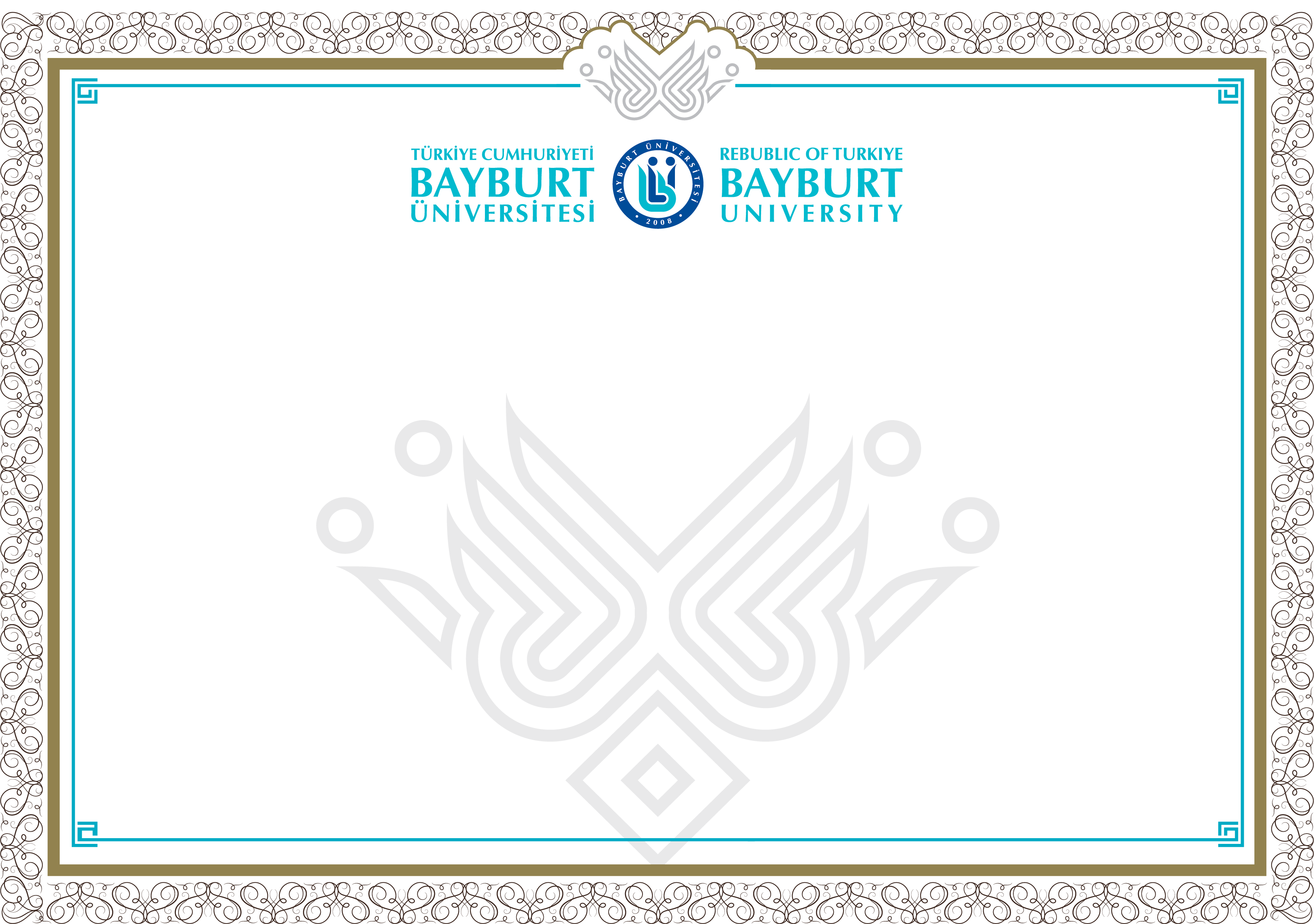 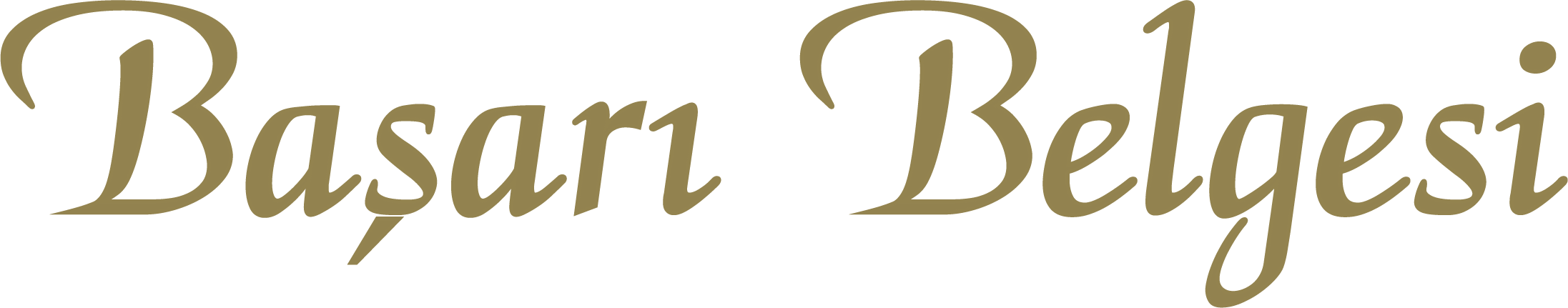 Sayın:
Üniversitemizdeki eğitim-öğretim süreci boyunca göstermiş olduğu üstün başarıdan dolayı 
bu belgeyi almaya hak kazanmıştır.
………………..
Dekan/Müdür